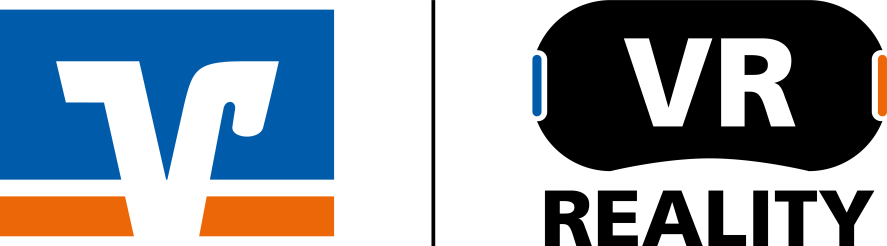 Emotionalisierung und Digitalisierung 
der Kundenbetreuung und Personalentwicklung
1
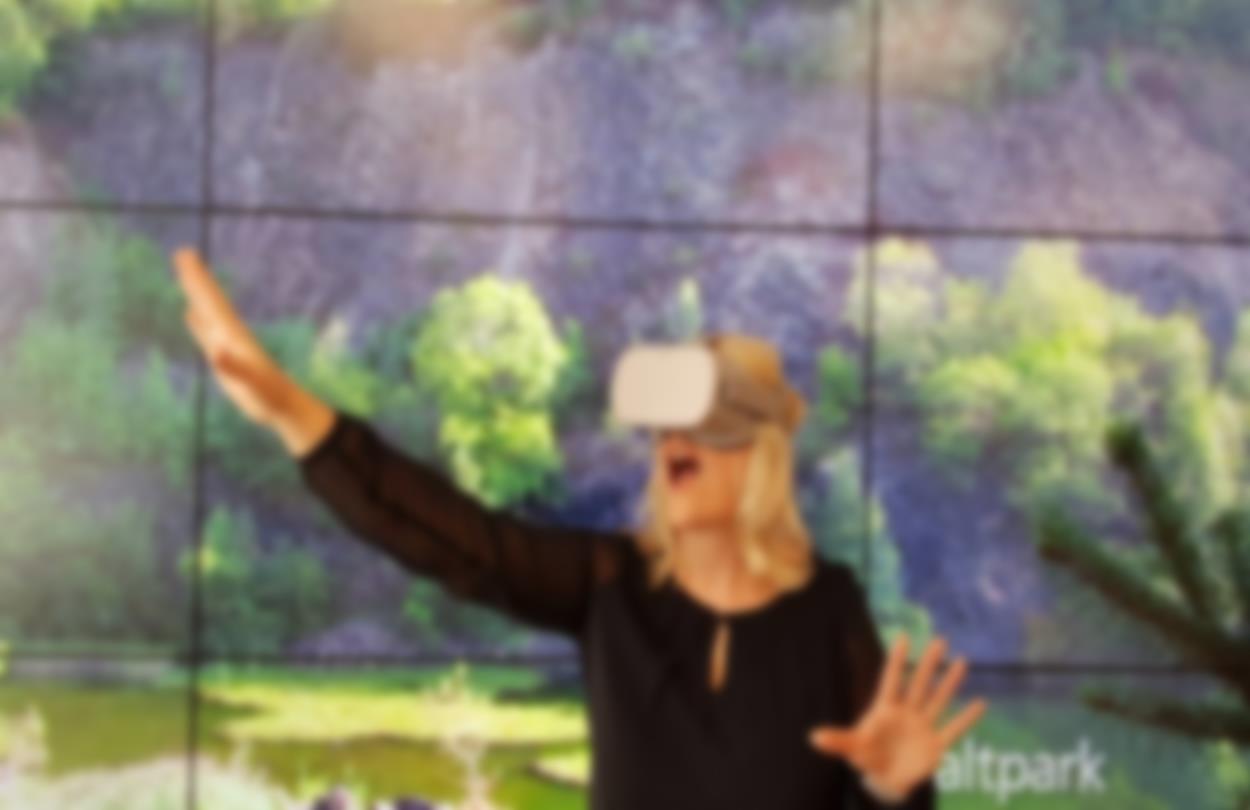 Emotionalisierung der Genossenschaftlichen Beratung mit Virtual Reality
VIRTUAL REALITY – WAS IST DAS?
Virtual Reality bedeutet: 

voll und ganz in eine virtuelle Welt einzutauchen

Virtual Reality (VR) ermöglicht es den Nutzern, eine virtuelle 360 Grad-Welt zu erleben, diese von allen Seiten zu betrachten, sich in ihr zu bewegen und im besten Falle sogar mit dieser zu interagieren.
2
Emotionalisierung der Genossenschaftlichen Beratung mit Virtual Reality
Mit VIRTUAL REALITY neue Vorteile nutzen
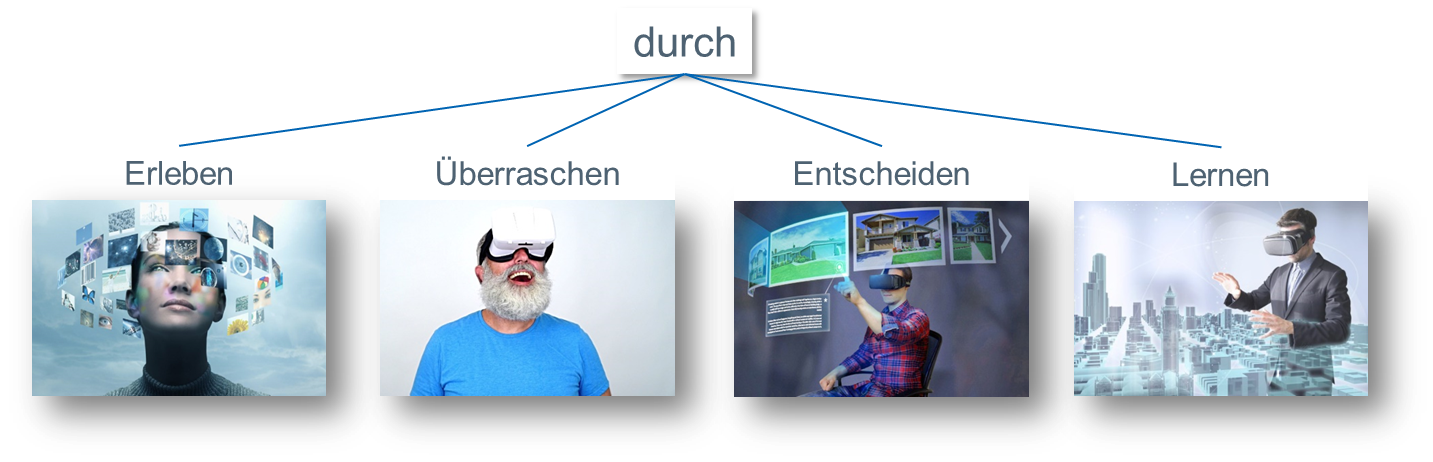 3
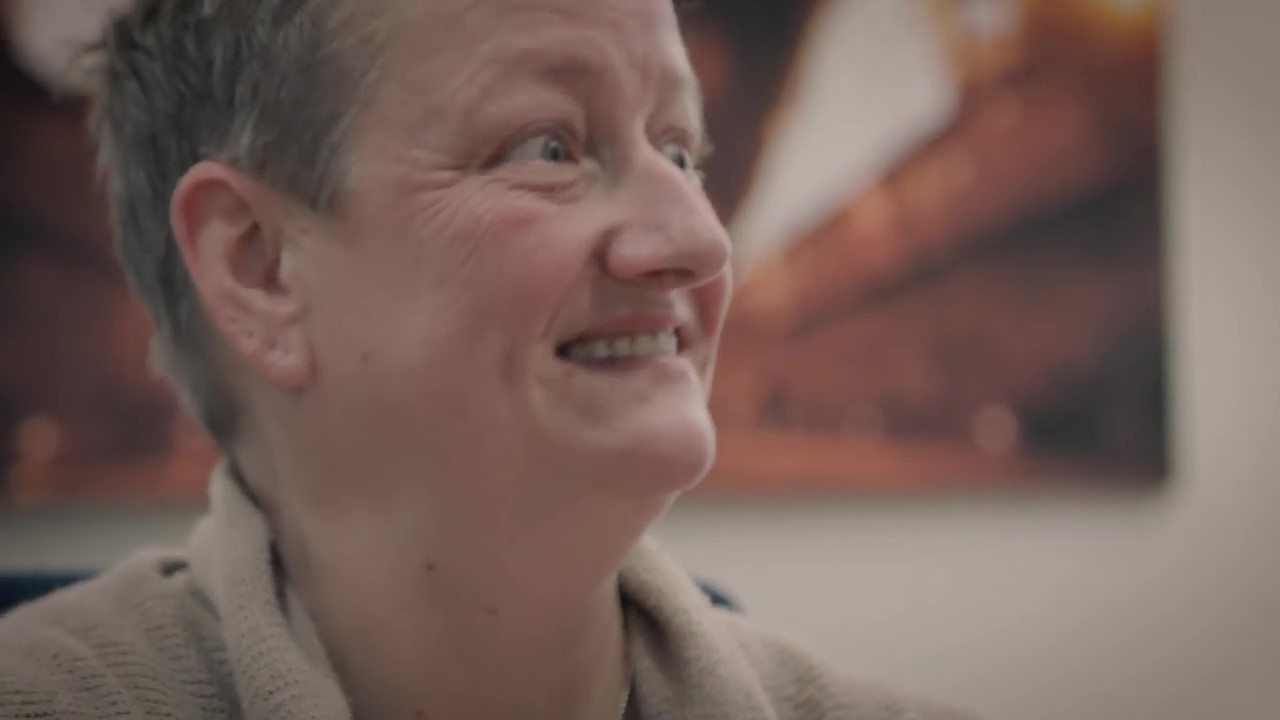 PRAXISVERPROBUNG
DAS SAGEN UNSERE PILOTEN
Steigerung des Ertragspotenzials und der  Produktabschlüsse durch Erhöhung der Ziele  und Wünsche beim Kunden
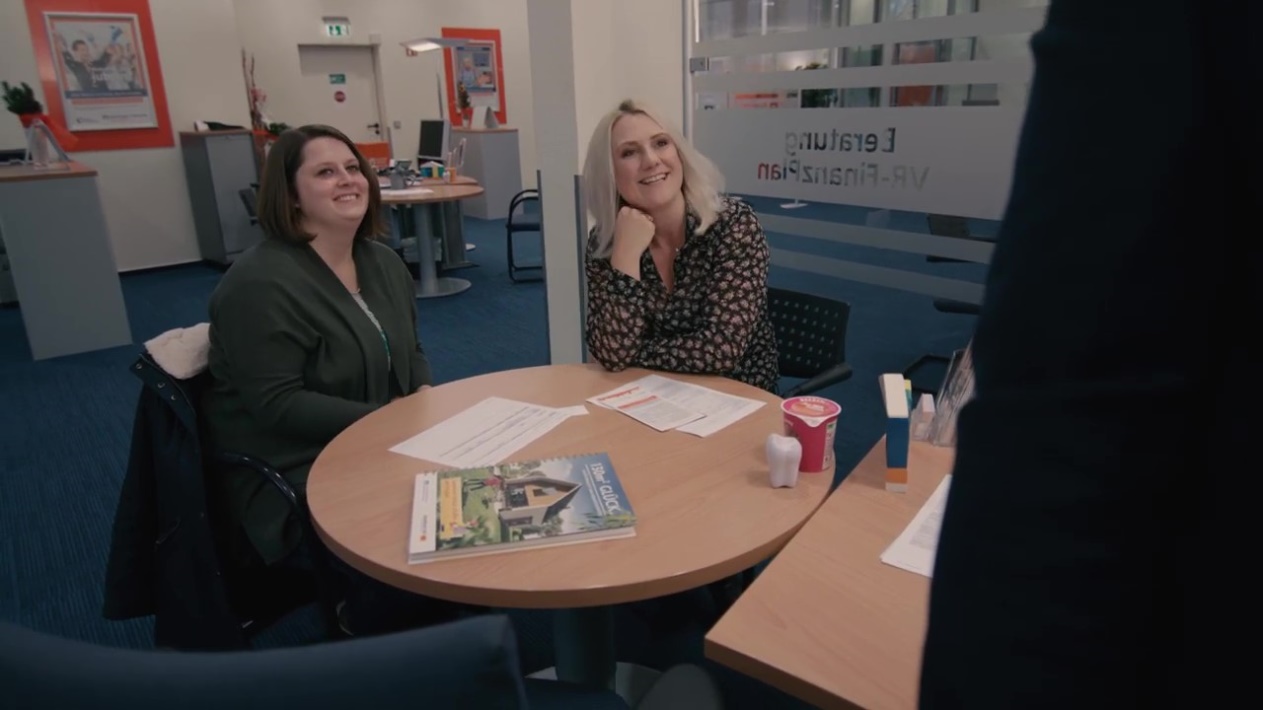 Bessere Portfoliooptimierung durch mögliche  Erhöhung der Risikobereitschaft beim Kunden  nach objektiver Selbstauswahl

Imagesteigerung durch veränderte  Wahrnehmung der Bank beim Kunden
4
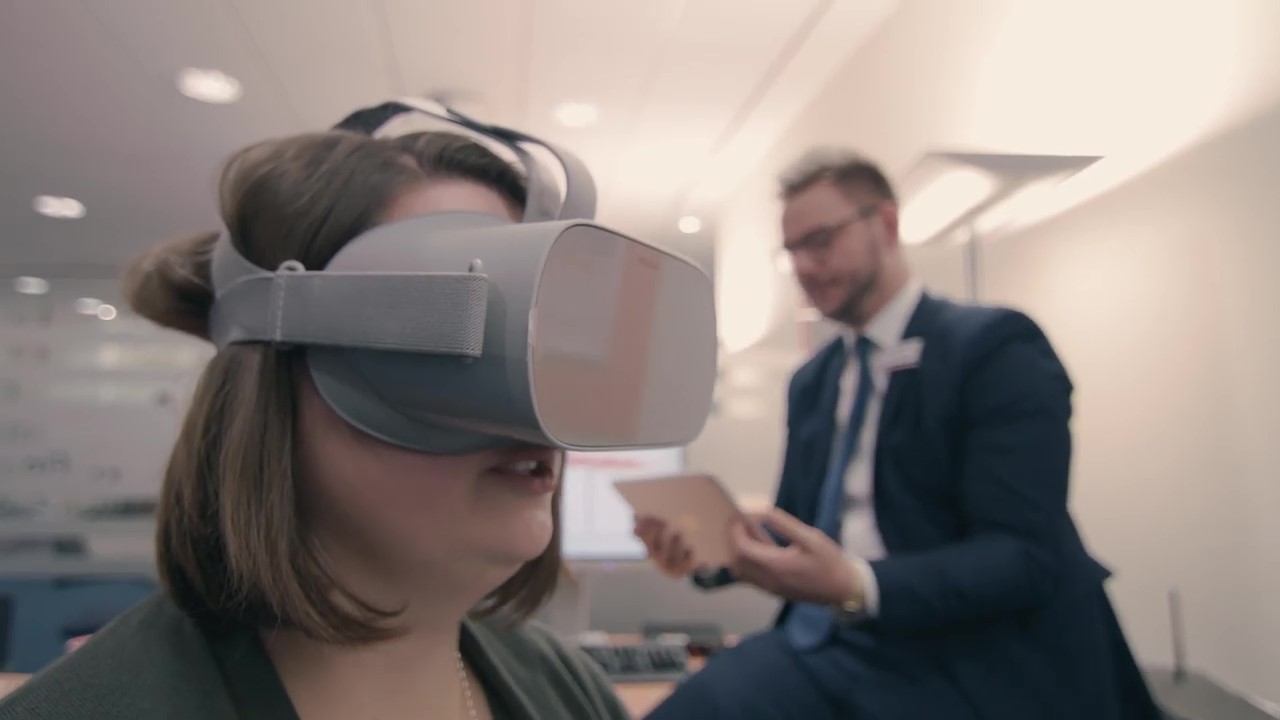 UNSER ANGEBOT
UNSER PAKET – EINE RUNDE SACHE
Technik
Wir stellen „Plug  and  Play“-Technik zur  Verfügung - einfach  auspacken und  loslegen.
Training
Wir machen Mitarbeiter  in der Technik fit und  begleiten  unterstützend in der  Kundenberatung.
Training
Technik
Bereitstellung  Wir bieten lernfördernden und beratungsunter- stützenden Content aus der Genossenschaftlichen  FinanzGruppe.
Bereitstellung
5
Emotionalisierung der Genossenschaftlichen Beratung mit Virtual Reality
Interesse? – Ihre regionalakademien
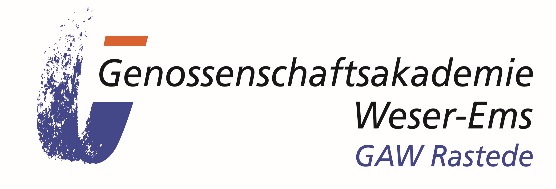 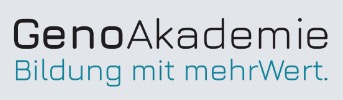 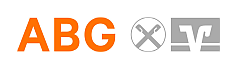 Markus Hornaff
Tel. 0172 5818110
markus.hornaff@genoakademie.de
Martina Obermeier
Tel. 08461 650 1362
martina.obermeier@abg-bayern.de
Christian Ritter
Tel. 04402 9382 43
christian.ritter@gvweser-ems.de
Wir unterstützen Sie gerne.
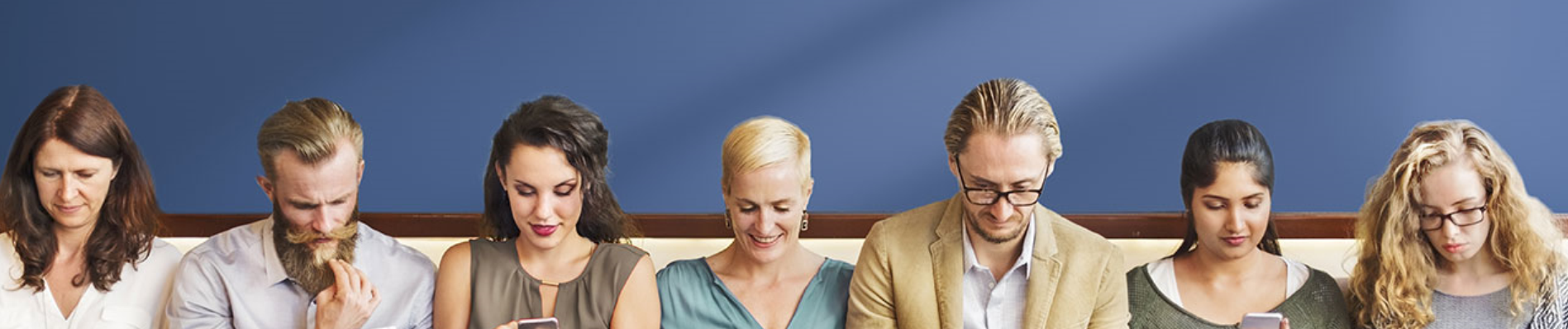 6
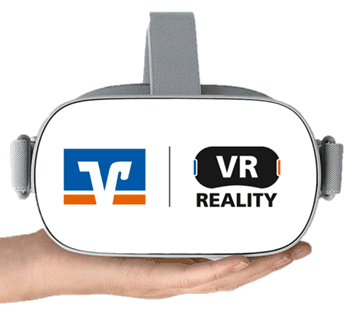 6